МЕДИЦИНСКАЯ ПОМОЩЬ ПРИ БЕСПЛОДИИ
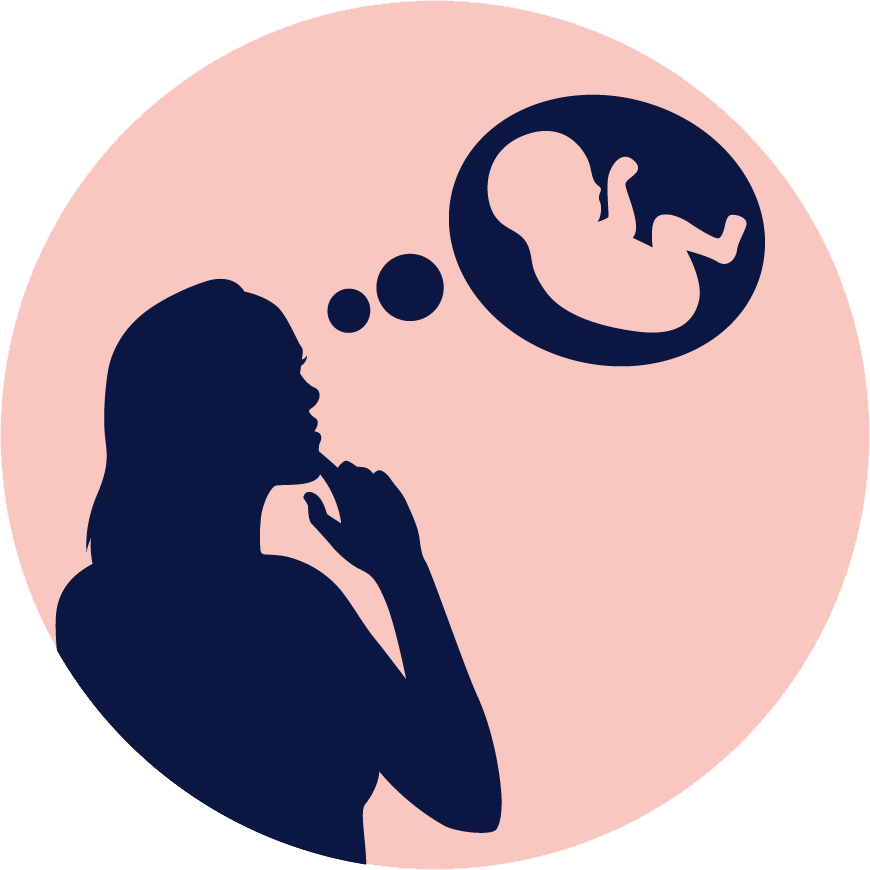 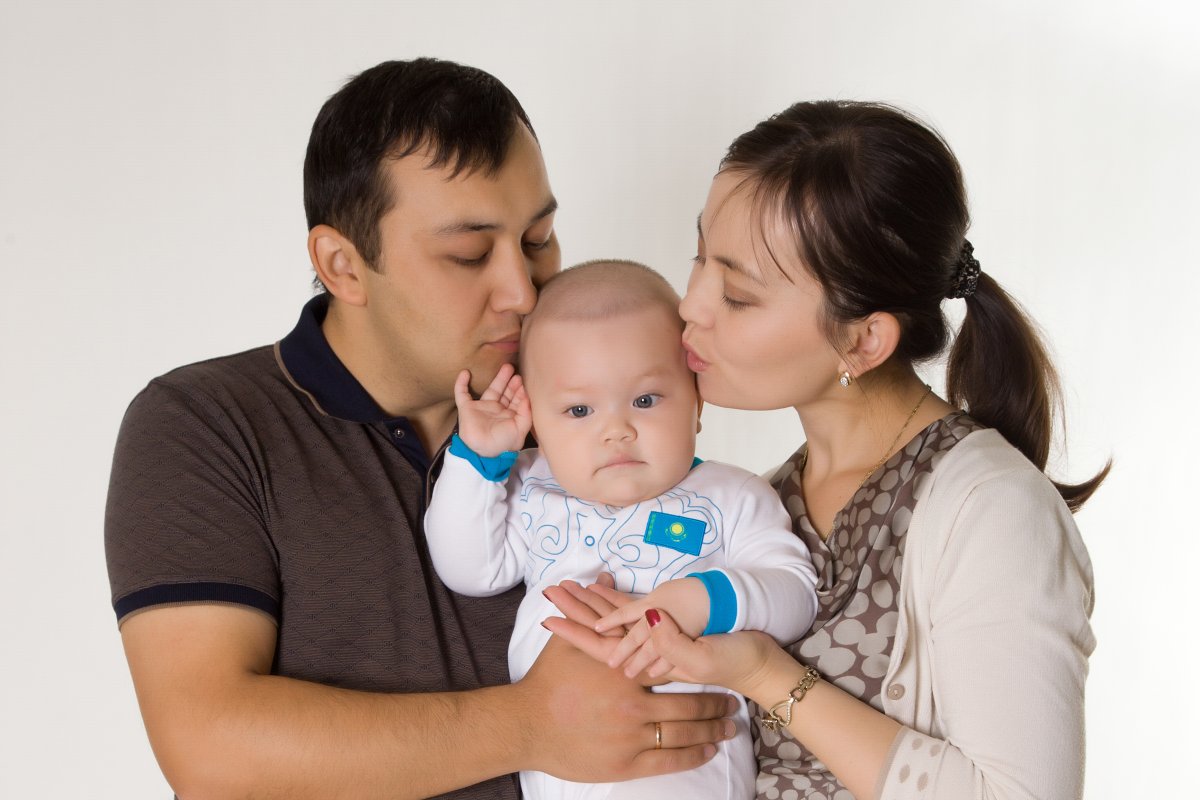 ПРОГРАММА «АҢСАҒАН СӘБИ»
В целях реализации послания Президента РК к народу от 01.09.2020 года «Казахстан в новой реальности: время действий» и с целью подготовки к запуску специальной программы «АҢСАҒАН СӘБИ» с 2021 года для эффективного проведения ВРТ  пациентам с бесплодием, для улучшения семейно-демографической ситуации в области:
Определен ответственный специалист по мониторингу отбора и направления пациентов на ВРТ, региональный координатор
Создана региональная комиссия
Утверждена ведущая медицинская организация в качестве организационно-методического и координационного центра по оказанию ВРТ ТОО «Региональный акушерско-гинекологический центр»
2021 год
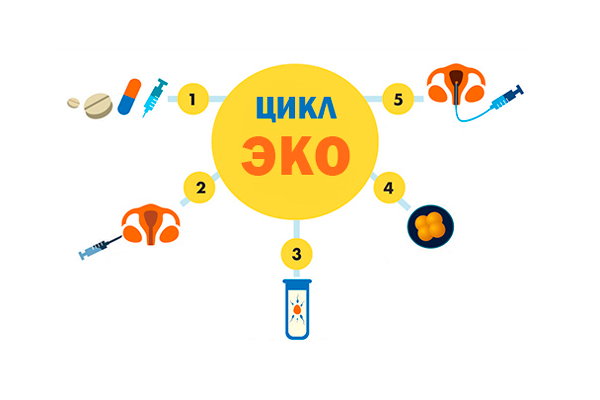 Выделено 7000 циклов ЭКО в рамках ОСМС в Республики Казахстан, из них 532 на Карагандинскую область 

2021 год обозначен Президентом РК годом села, поэтому 60% пациентов должны быть жителями села
ПРИКАЗ МЗ РК ОТ 15 ДЕКАБРЯ 2020 ГОДА №ҚР ДСМ-272-2020
Об утверждении правил и условий проведения вспомогательных репродутивных методов и технологий
КРИТЕРИИ ОТБОРА ДЛЯ ПРОВЕДЕНИЯ ПРОЦЕДУРЫ ИСКУСТВЕННОГО ОПЛОДОТВОРЕНИЯ В РАМКАХ ОСМС ЯВЛЯЕТСЯ
Возраст пациентов 18-42 лет, с нормальным соматическим, эндокринным статусом, в том числе удовлетворительным овариальным резервом, характеризующимся наличием не менее 2 факторов из следующих:
	1. АМГ 1,0 и больше нанограмм/миллилитр
	2. ФСГ меньше 12 на 2-5 день цикла
	3. количество антральных фолликулов не меньше 3 на 2-5 день цикла в каждом яичнике или 6 антральных фолликулов в случае единственного яичника
КРИТЕРИИ ОТБОРА ДЛЯ ПРОВЕДЕНИЯ ПРОЦЕДУРЫ ИСКУСТВЕННОГО ОПЛОДОТВОРЕНИЯ В РАМКАХ ОСМС ЯВЛЯЕТСЯ
Отсутствие факторов снижения наступления беременности (аномалия развития внутренних половых органов, препятствующее имплантации и развитию беременности, гидро (сактосальпингсы), синехии полости матки, эндометриоз, кисты яичников, необтурационная азооспермия)
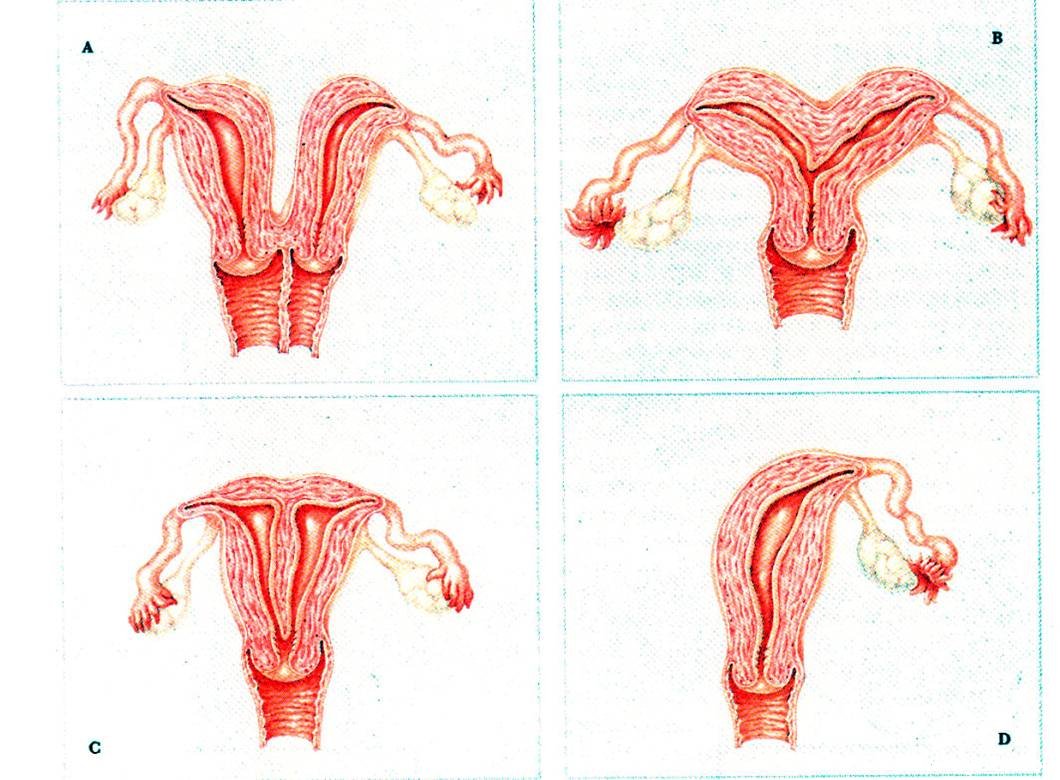 КРИТЕРИИ ОТБОРА ДЛЯ ПРОВЕДЕНИЯ ПРОЦЕДУРЫ ИСКУСТВЕННОГО ОПЛОДОТВОРЕНИЯ В РАМКАХ ОСМС ЯВЛЯЕТСЯ
Отсутствие состояний, при которых для обеспечения эффективности процедуры ВРТ показано использование донорских половых клеток и тканей репродуктивных органов
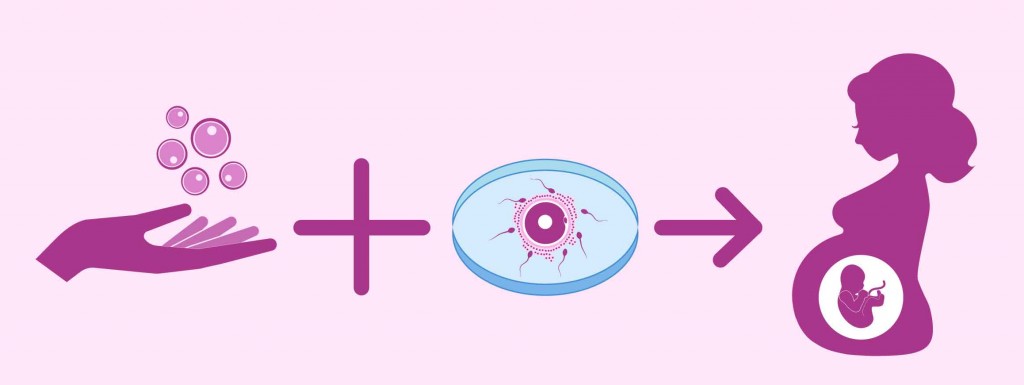 КРИТЕРИИ ОТБОРА ДЛЯ ПРОВЕДЕНИЯ ПРОЦЕДУРЫ ИСКУСТВЕННОГО ОПЛОДОТВОРЕНИЯ В РАМКАХ ОСМС ЯВЛЯЕТСЯ
Бесплодие, обусловленное мужским фактором (олигозооспермия – снижение концетрации сперматозоидов от 10 до 15 миллионов/миллилитра,  астенозооспермия (класс А+В от 5% до 32% в 1 миллилитре эякулята, тератозооспермия от 1% до 4% сперматозоидов нормального строения, сочетанная патология спермы
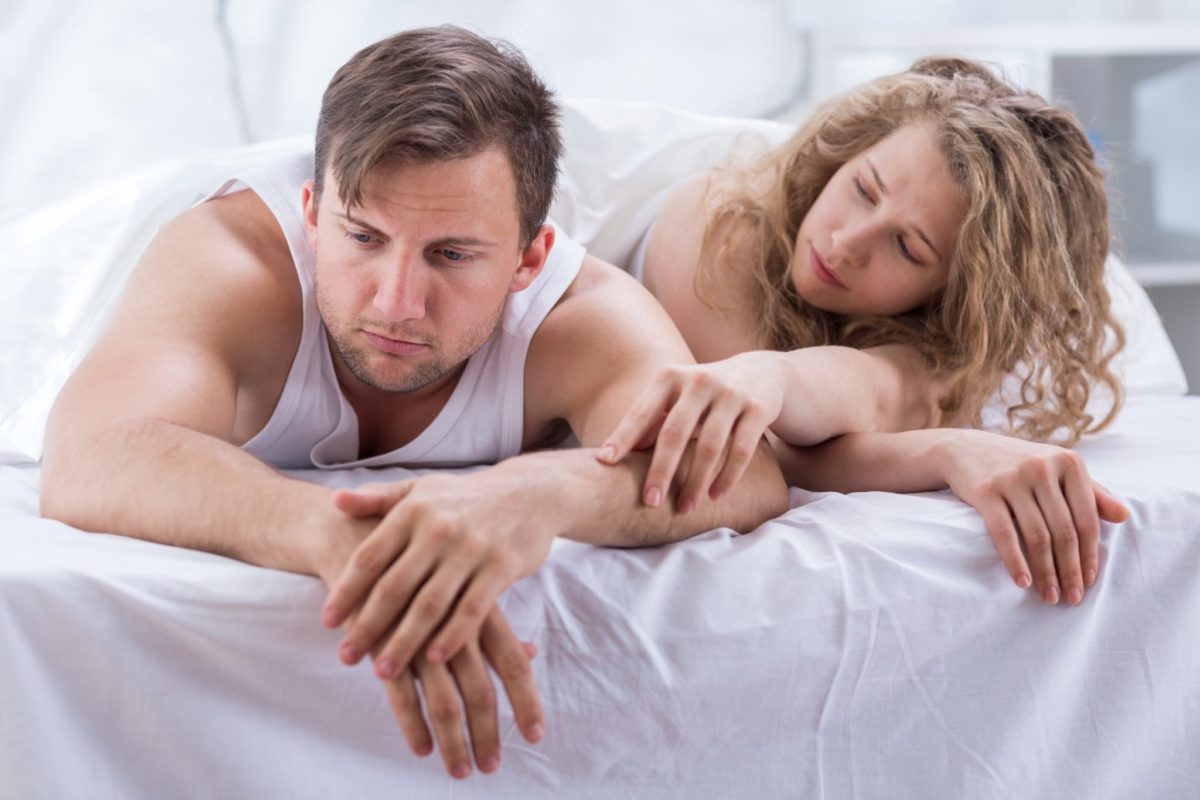 ПРОВЕДЕНИЕ ЭКО В СИСТЕМЕ ОСМС
ПРЕДОСТАВЛЯЕТСЯ ОДНОКРАТНО В ТЕЧЕНИИ ГОДА

ВЫБОР МЕДИЦИНСКОЙ ОРГАНИЗАЦИИ ДЛЯ ПОЛУЧЕНИЯ МЕДИЦИНСКОЙ ПОМОЩИ С ИСПОЛЬЗОВАНИЕМ ВРТ ОСУЩЕСТВЛЯЕТСЯ ПАЦИЕНТОМ
МАРШРУТ ПАЦИЕНТА НА ЭКО
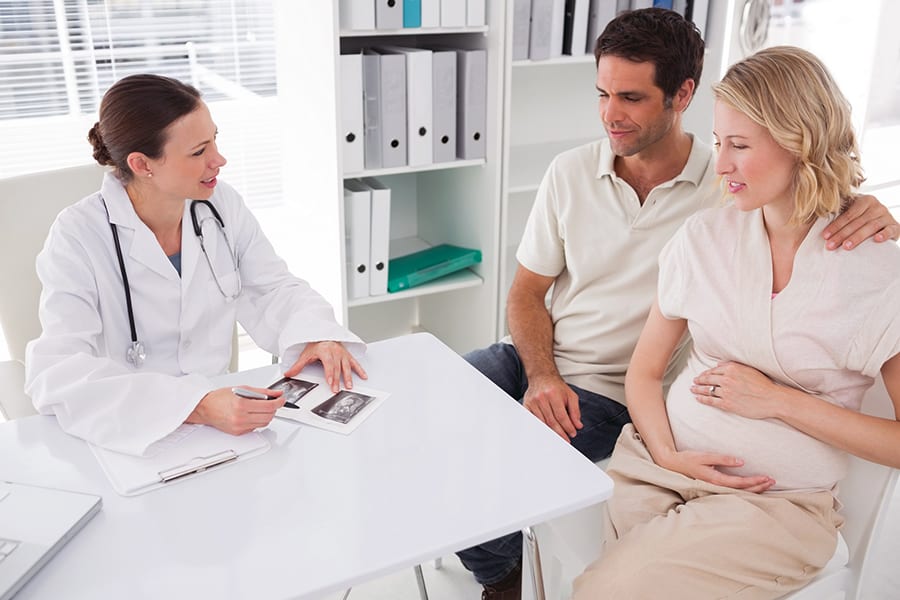 КАБИНЕТ ПЛАНИРОВАНИЯ СЕМЬИ
1. ВРАЧ, РАБОТАЮЩИЙ В КАБИНЕТЕ ПЛАНИРОВАНИЯ СЕМЬИ, ЕЖЕМЕСЯЧНО ПРОВОДИТЬ МОНИТОРИНГ ПРИКРЕПЛЕННОГО НАСЕЛЕНИЯ С ЦЕЛЬЮ ВЫЯВЛЕНИЯ СУПРУЖЕСКИХ ПАР С БЕСПЛОДИЕМ И ПРИГЛАШАЕТ НА ПРИЕМ
2. ПАЦИЕНТКАМ В ВОЗРАСТЕ 30 ЛЕТ ПРИ ОТСУСТВИИ ДЕТЕЙ ОПРЕДЕЛИТЬ АМГ (СКРИНИНГ ОВАРИАЛЬНОГО РЕЗЕРВА) ПРИ АМГ 1,0 И НИЖЕ КОНСУЛЬТАЦИЯ РЕПРОДУКТОЛОГА
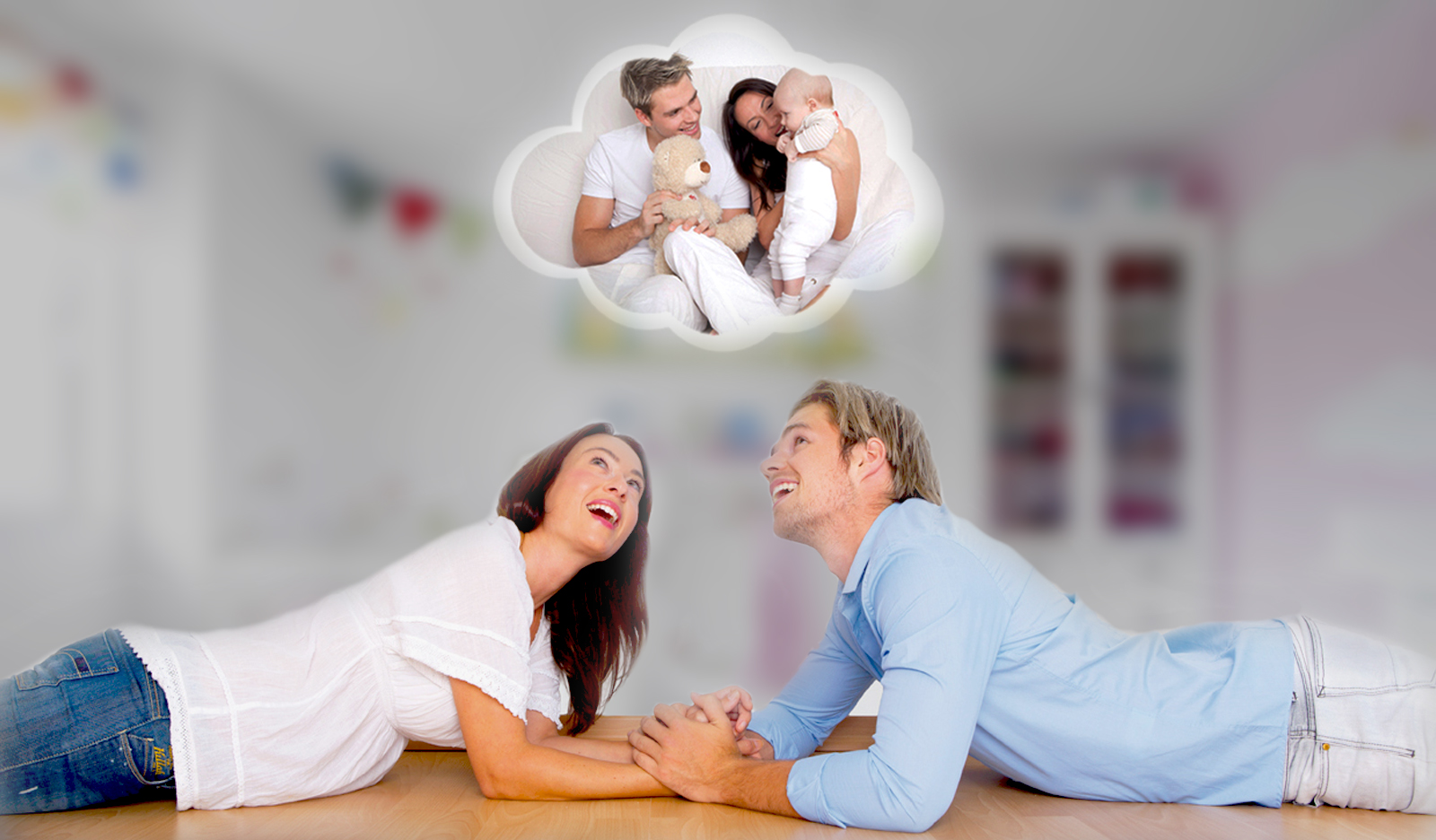 УЧАСТКОВЫЙ ГИНЕКОЛОГ ПОЛИКЛИНИКИ
НАПРАВИТЬ В КАБИНЕТ ПЛАНИРОВАНИЯ СЕМЬИ В СЛУЧАЕ
ОТСУСТВИЕ БЕРЕМЕННОСТИ У ПАЦИЕНТКИ ДО 35 ЛЕТ В ТЕЧЕНИИ ГОДА
ОТСУСТВИЕ БЕРЕМЕННОСТИ У ПАЦИЕНТКИ ОТ 35 ЛЕТ И СТАРШЕ В ТЕЧЕНИИ 6 МЕСЯЦЕВ
ПАЦИЕНТКА 30 ЛЕТ ОТСУТСТВИЕ ДЕТЕЙ И БЕРЕМЕННОСТИ
ПАЦИЕНТКИ С ПРИВЫЧНЫМ НЕВЫНАШИВАНИЕМ
ВРАЧ КАБИНЕТА ПЛАНИРОВАНИЯ СЕМЬИпри наличии ЭГП заключение терапевта о состоянии здоровья и возможности вынашивания беременности
ПАЦИЕНТЫ ДО 35 ЛЕТ

АМГ, ЛГ, ФСГ, ТТГ, Пролактин на 2-4 день менструального цикла
Спермограмма, MAR тест, консультация андролога
Проходимость маточных труб (ГСГ или лапароскопия)
ПАЦИЕНТЫ ОТ 35 ЛЕТ

АМГ, ЛГ, ФСГ, ТТГ, Пролактин на 2-4 день менструального цикла
Спермограмма, MAR тест, консультация андролога
Проходимость маточных труб (ГСГ или лапароскопия)
ВРАЧ КАБИНЕТА ПЛАНИРОВАНИЯ СЕМЬИ
С ПОЛУЧЕННЫМИ РЕЗУЛЬТАТАМИ ДАЕТ НАПРАВЛЕНИЕ НА КОНСУЛЬТАЦИЮ К РЕПРОДУКТОЛОГУ 

!!! КОНСУЛЬТАЦИЯ РЕПРОДУКТОЛОГА ВКЛЮЧАЕТ УЗИ ОРГАНОВ МАЛОГО ТАЗА !!!
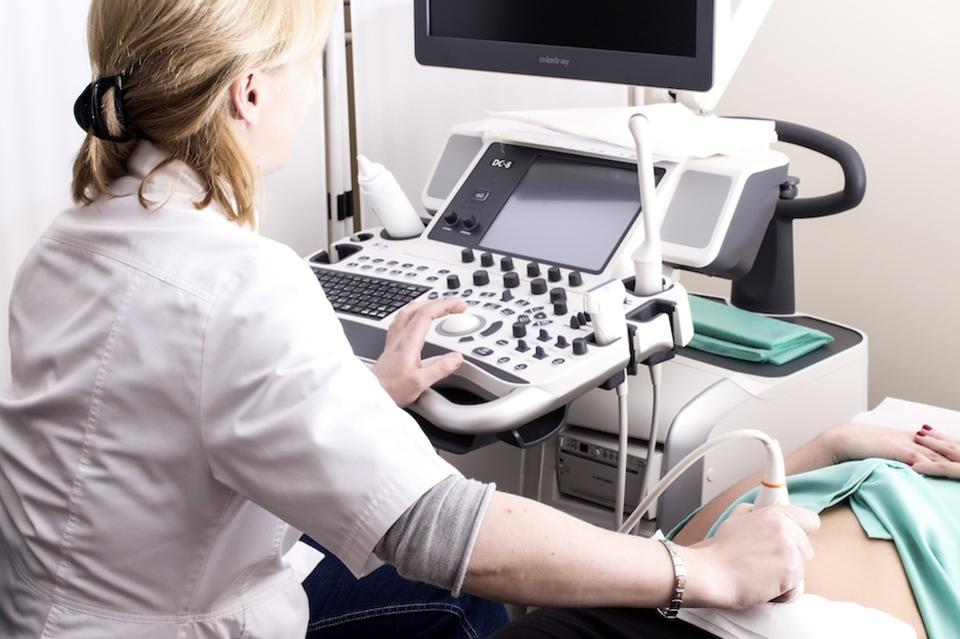 ЗАКЛЮЧЕНИЕ РЕПРОДУКТОЛОГА
Подать документы для постановки в очередь на ЭКО в рамках ГОБМП
(выдается заключение квотной комиссии + протокол ЭКО центра, в котором пациентка желает проходить ЭКО)
Нет показаний для проведения ЭКО в рамках ГОБМП
(описание и пояснение прилагается индивидуально каждому пациенту)
Дообследование и устранения выявленных причин
(план дообследования и лечения прилагается)
ПАЦИЕНТ С ЗАКЛЮЧЕНИЕ РЕПРОДУКТОЛОГА
СДАЕТ ЗАКЛЮЧЕНИЕ РЕПРОДУКТОЛОГА И ПРОТОКОЛ КОМИССИИ ВРАЧУ КАБИНЕТА ПЛАНИРОВАНИЯ СЕМЬИ 
ВРАЧ ВЫДАЕТ СПИСОК АНАЛИЗОВ 
ПАЦИЕНТ ПРОИЗВОДИТ СБОР АНАЛИЗОВ ПО СПИСКУ , 
ПО РЕЗУЛЬТАТАМ АНАЛИЗОВ ВРАЧ ПИШЕТ ВЫПИСКУ И ПАЦИЕНТ С ВЫПИСКОЙ ПОЛИКЛИНИКЕ И ПРОТОКОЛОМ КОМИССИИ РЕГИСТРИРУЕТ НАПРАВЛЕНИЕ НА ГОСПИТАЛИЗАЦИЮ В ПОРТАЛ БЮРО ГОСПИТАЛИЗАЦИИ
ПРИ ВОЗНИКНОВЕНИИ ВОПРОСОВ
СЛОБОДЧИКОВА ТАТЬЯНА СЕРГЕЕВНА

+77013965482